Zoom Security Concerns Overview
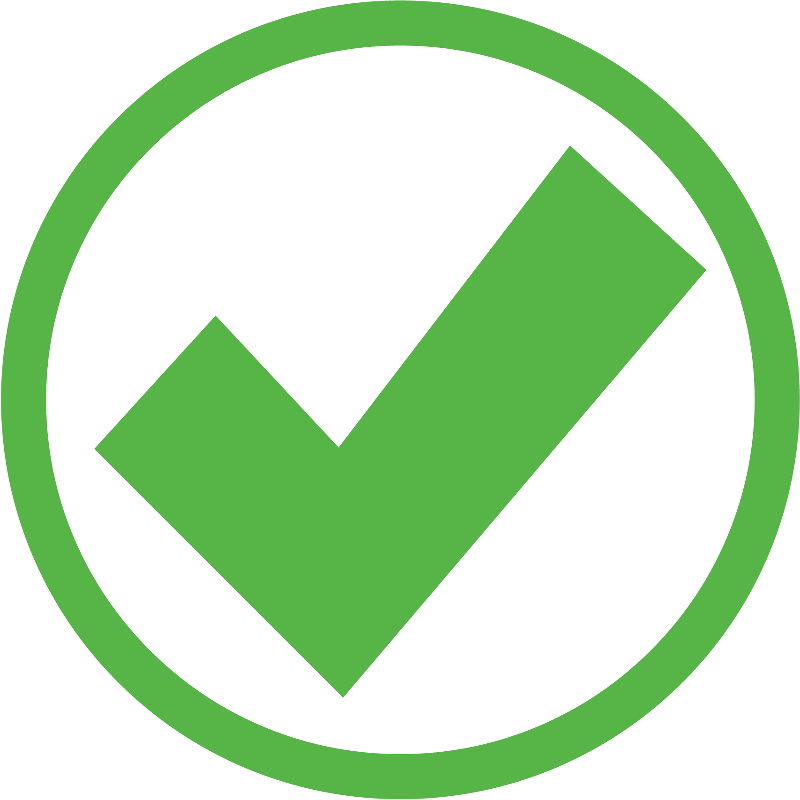 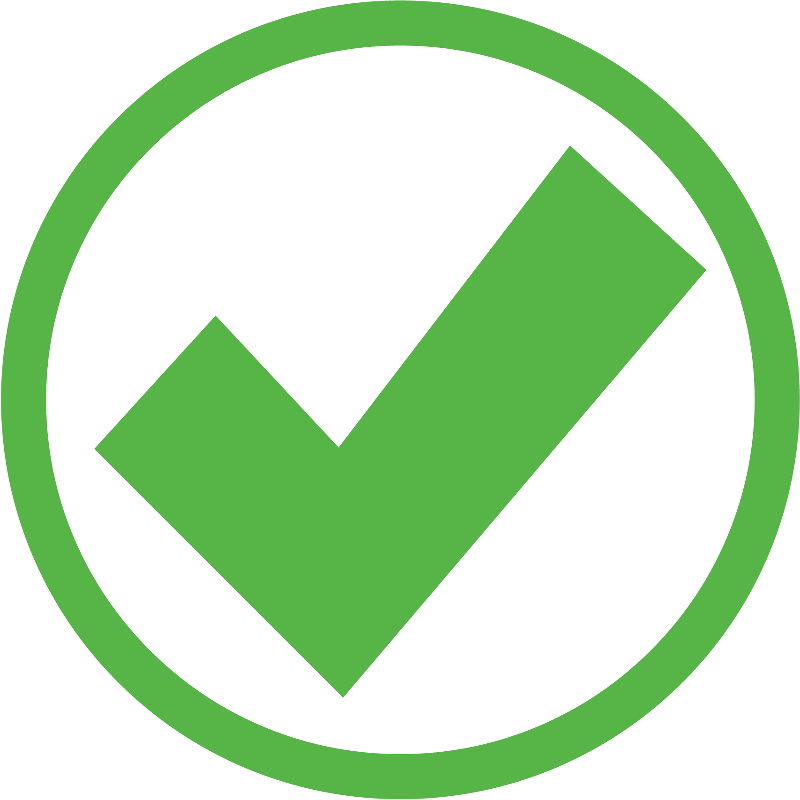 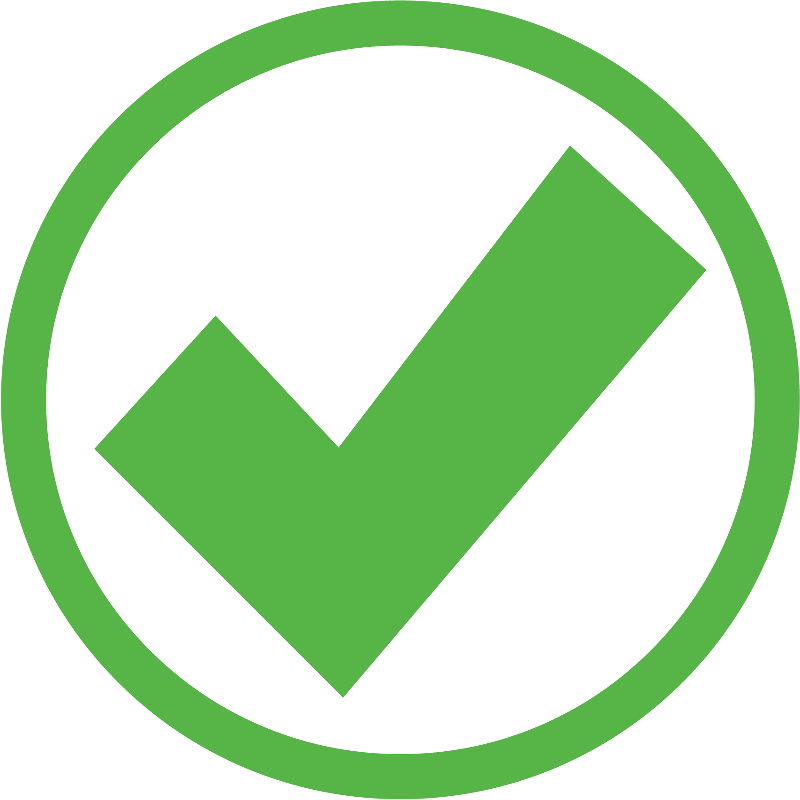 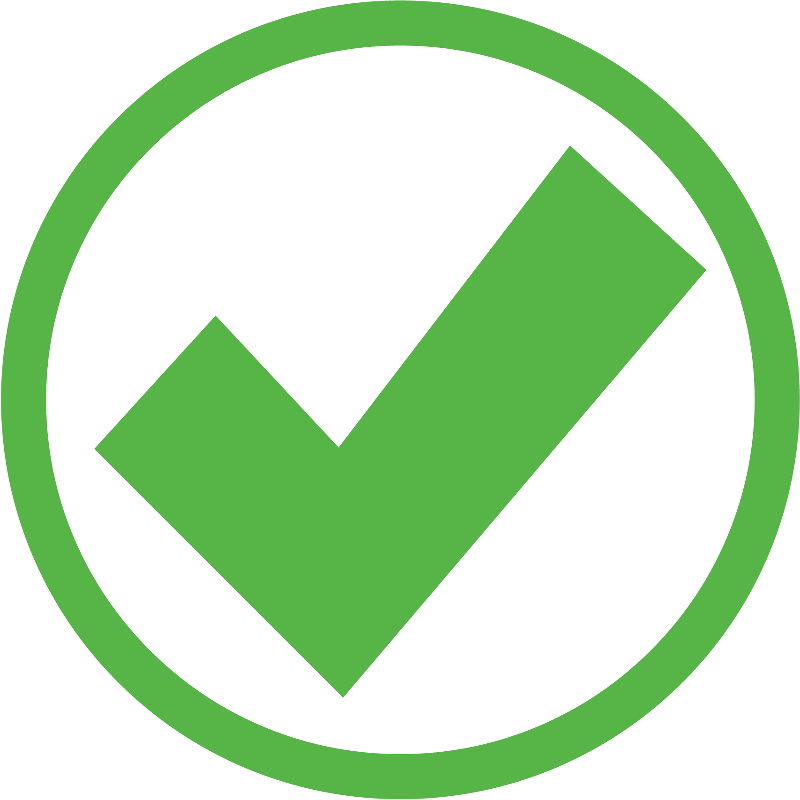 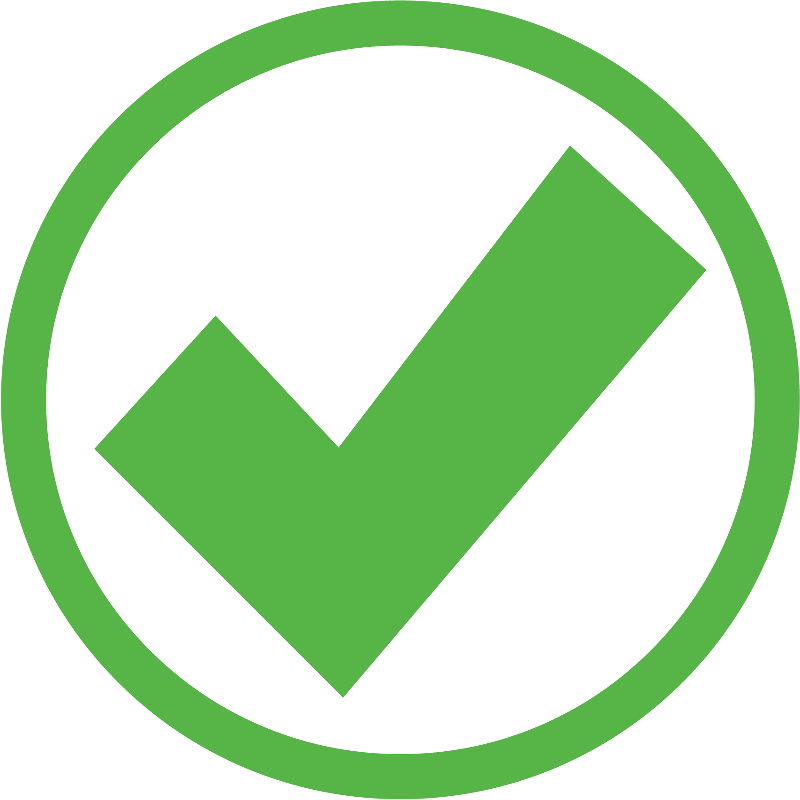 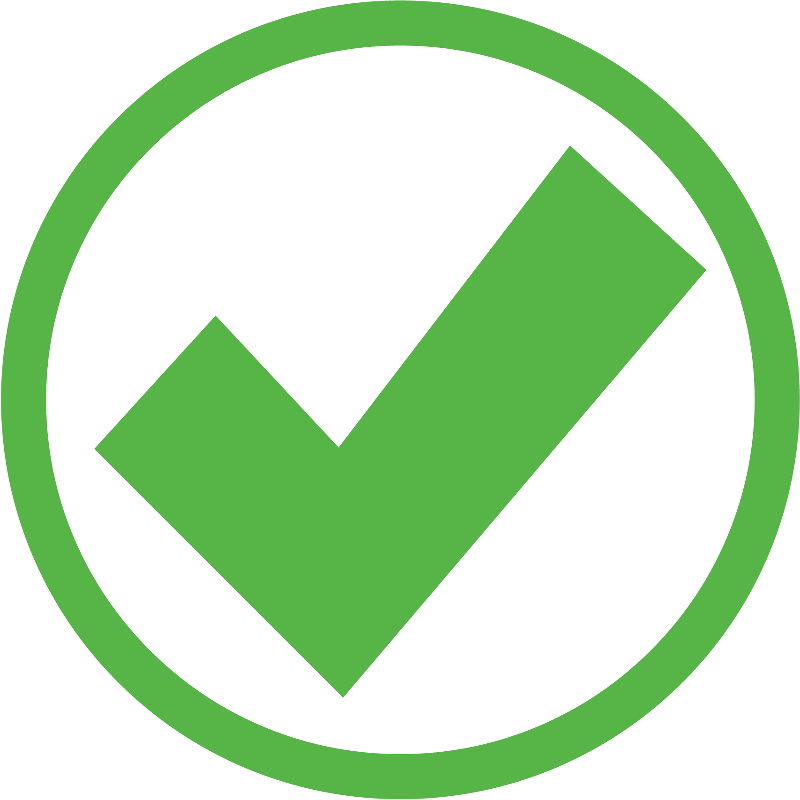 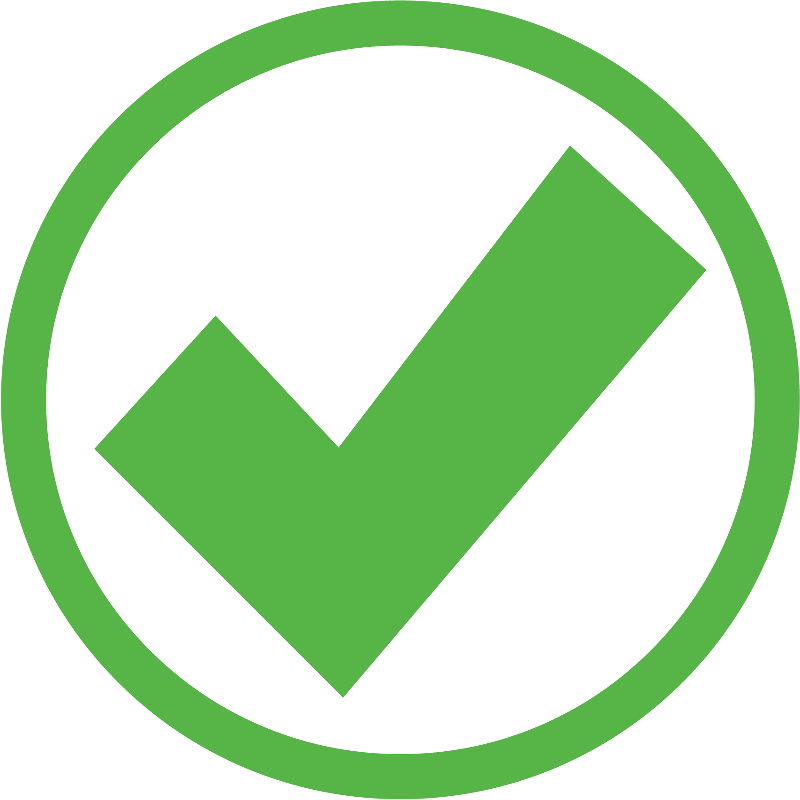